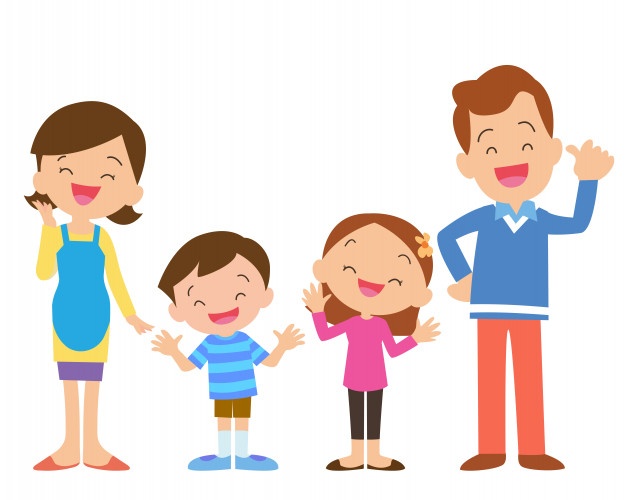 MY FAMILY
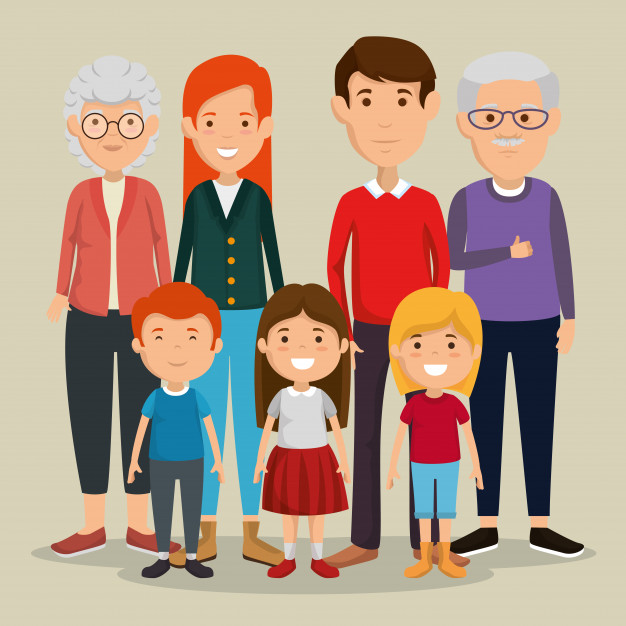 hthttps://www.youtube.com/watch?v=FjrxzX-24KEtps://www.youtube.com/watch?v=u9kpdmCtO34
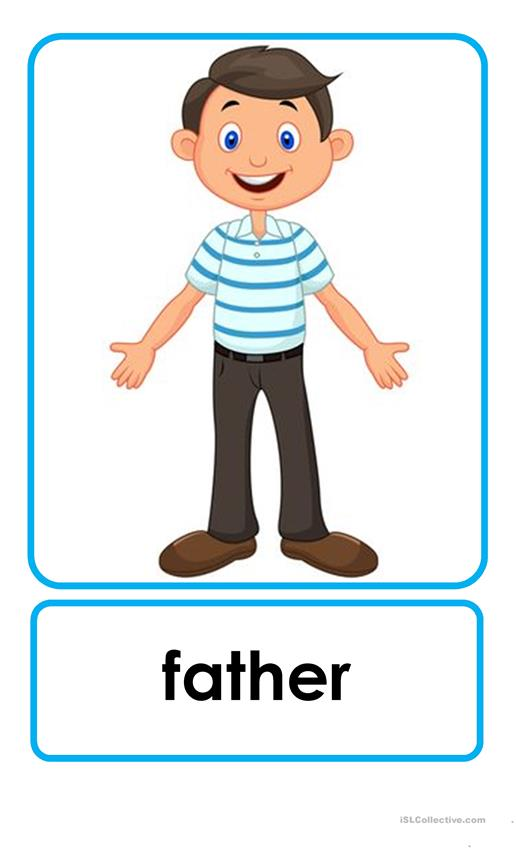 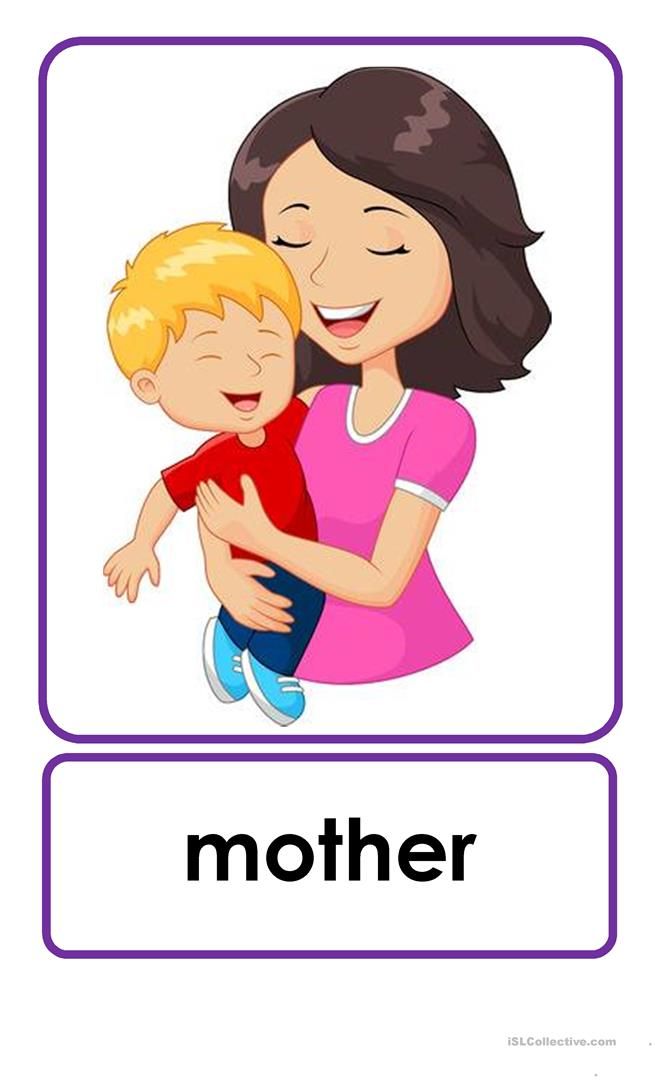 DAD                                   MUM 
    			 DADDY					        MOMMY
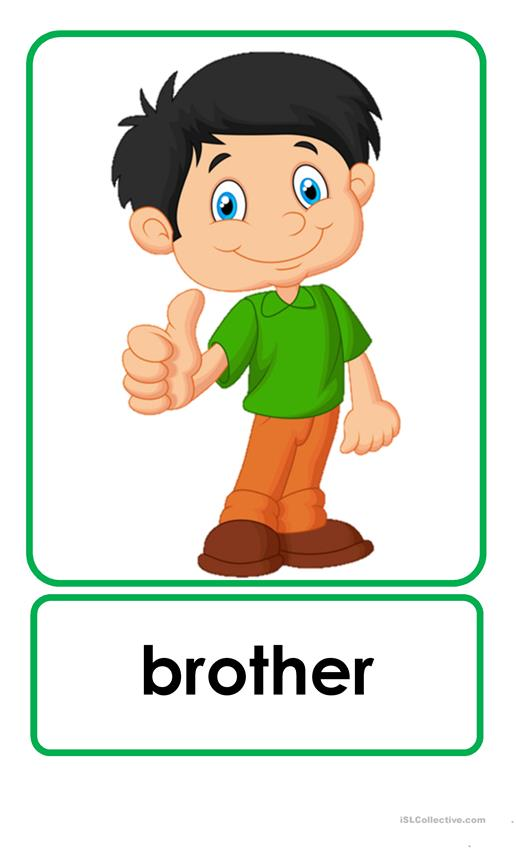 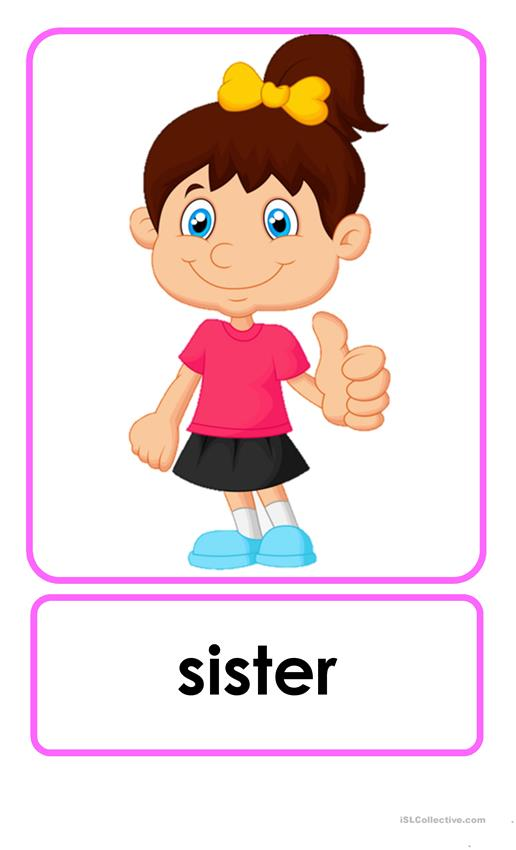 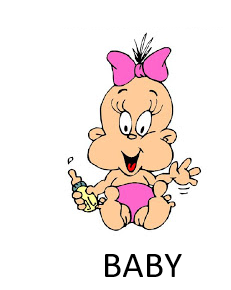 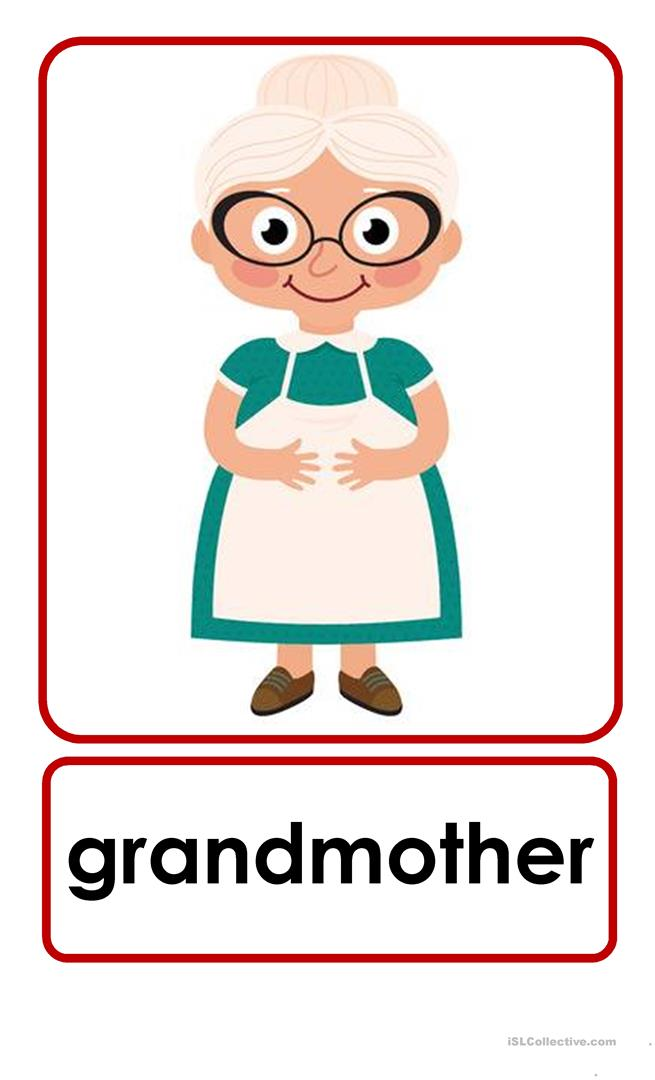 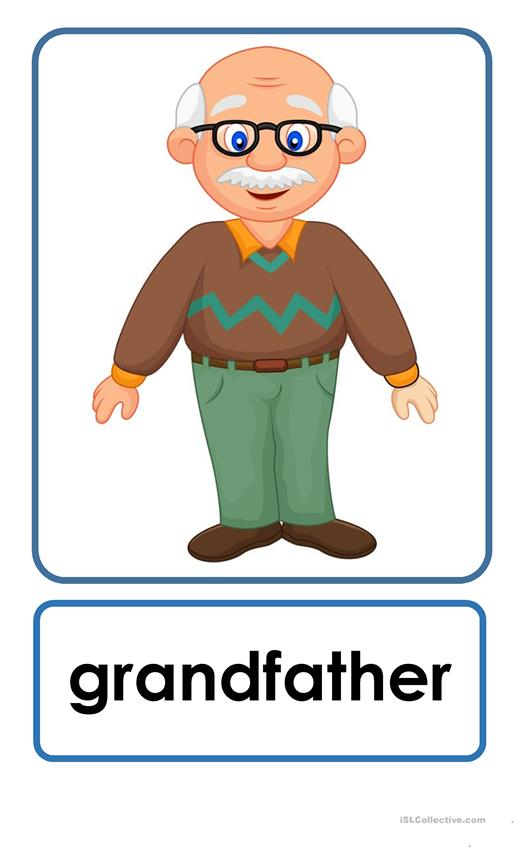 GRANDPA    					GRANDMA
  GRANDAD						GRANNY
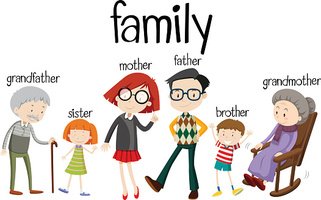